Vous souhaitez devenir…
auto-
entrepreneur
ce qu’il faut savoir
L’URSSAF VOUS ACCOMPAGNE
SOMMAIRE
Vos Interlocuteurs en Protection Sociale 
 Conditions et Principes 
 Acre 
 Calcul des Cotisations et Impôts
 Modalités de déclaration et de paiement
 Protection Sociale ( Santé/Retraite/Famille)
 Sortie du dispositif 
 Services en ligne
 Action sociale
Vos interlocuteurs
VOUS ÊTES TRAVAILLEUR INDÉPENDANT (artisan, commerçant, professionnel libéral non réglementé), À PARTIR DE 2020, VOS INTERLOCUTEURS POUR VOTRE PROTECTION SOCIALE SONT  :
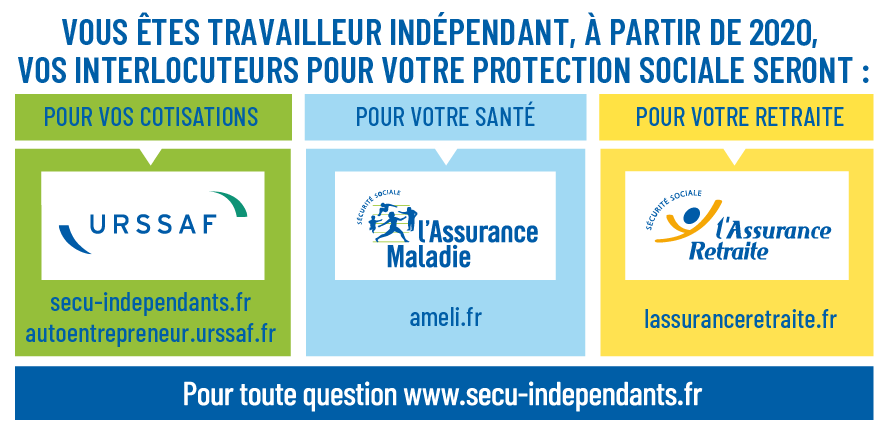 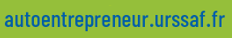 Plus d’information sur l’évolution et le contenu de cette réforme : www.autoentrepreneur.urssaf.fr
3
Vos interlocuteurs
VOUS ÊTES PROFESSIONNEL LIBÉRAL RELEVANT DE LA CIPAV, À PARTIR DE 2020, VOS INTERLOCUTEURS POUR VOTRE PROTECTION SOCIALE SONT  :
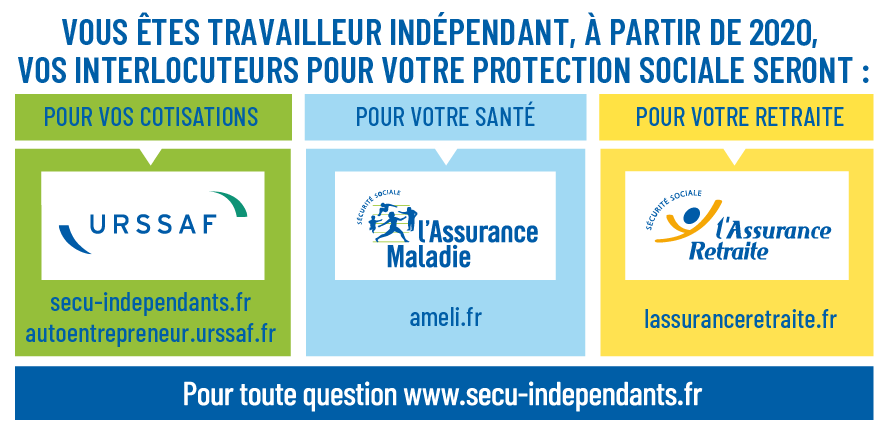 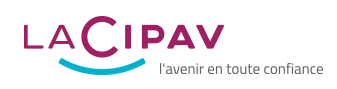 lacipav.fr
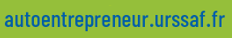 Plus d’information sur l’évolution et le contenu de cette réforme : www.autoentrepreneur.urssaf.fr
4
Les conditions
Entreprise individuelle sous le régime fiscal de la micro-entreprise.

Chiffre d’affaires inférieur à : 

-  176 200 € pour une activité de vente de marchandises, de denrées à emporter ou à consommer sur place ou de fourniture de logement (sauf meublé qui relève du seuil de 72 600 €) ;

72 600 € pour les prestations de services relevant de la catégorie des bénéfices industriels et commerciaux (BIC) ou des bénéfices non commerciaux (BNC) et les professions libérales non réglementées ou relevant de la Cipav pour leur assurance retraite.




Franchise de TVA : pas de facturation et pas de récupération de TVA jusqu’à 94 300 € (vente) ou 36 500 € (prestations de services). Aucune déduction de charges ni amortissement de matériel.
Attention : la première année d’activité, montant du chiffre d’affaires proratisé (ex : début activité 1er octobre 2020 : 72 600 X 92/366 = 18 249 €).
5
Les principes #1
Immatriculation obligatoire au CFE  :
- pour les commerçants, au registre du commerce et des sociétés, 
pour les artisans, au répertoire des métiers lors de la création de l’entreprise.

Avec exonération des frais d’immatriculation mais paiement d’une taxe pour frais de chambre de commerce ou de métiers, calculée en pourcentage du chiffre d’affaires. 


Déclaration simplifiée obligatoirement en ligne  sur www.autoentrepreneur.urssaf.fr
A noter  
Les conditions d’exercice de certaines activités sont soumises à des obligations : qualification professionnelle, assurance professionnelle obligatoire en fonction de l’activité exercée.
6
[Speaker Notes: Soit on la]
Les principes #2
Calcul et paiement chaque mois ou chaque trimestre de l’ensemble des charges sociales personnelles en appliquant un % forfaitaire au chiffre d’affaires réalisé.

Le forfait social comprend toutes les cotisations relatives à la protection sociale obligatoire : 
- assurance maladie-maternité et indemnités journalières (pas d’indemnités journalières pour les professions libérales relevant de la Cipav),
- invalidité-décès, 
- allocations familiales, 
- retraite de base, 
- retraite complémentaire obligatoire, 
- CSG/CRDS.

En plus une contribution à la formation professionnelle : 0,10 % pour les commerçants et les professions libérales non réglementées, 0,30 % pour les artisans et 0,20 % pour les professions libérales réglementées.
7
Les principes #3
Option pour le versement libératoire de l’impôt sur le revenu :
paiement de l’impôt sur le revenu (IR) lié à l’activité de l’auto-entrepreneur en même temps que les charges sociales en appliquant un taux forfaitaire au chiffre d’affaires réalisé.

Condition : 
avoir un revenu fiscal de référence n’excédant pas 27 519 € par part de quotient familial en 2018.


Paiement de la cotisation foncière des entreprises (CFE) à partir de la 2e année d’activité (sauf cas particuliers). 





Pour en savoir plus : https://www.service-public.fr/professionnels-entreprises/vosdroits/F23547
Exonération de la CFE minimum en cas de chiffre d’affaires de 2018 (avant dernière année) inférieur à 5 000 €.
8
L’Acre
Aide à la création et à la reprise d’entreprise 

Un formulaire devra être complété lors de la création d’activité sur autoentrepreneur.urssaf.fr.

Pour bénéficier de l’Acre, vous devez répondre à l’une des situations suivantes :
demandeur d’emploi indemnisé ou indemnisable par un régime d’assurance chômage ;
demandeur d’emploi non indemnisé inscrit 6 mois à Pôle emploi au cours des 18 derniers mois ;
bénéficiaire du RSA ;
un jeune de 18 à 25 ans révolus;
bénéficiaire de l’allocation de solidarité spécifique (ASS) ;
un jeune de moins de 30 ans non indemnisé ou reconnu handicapé ;
un jeune de moins de 30 ans non indemnisé car ne remplissant pas la condition de durée d'activité antérieure pour ouvrir des droits à l'allocation d'assurance chômage ;
une personne ayant conclu un contrat d’appui au projet d’entreprise (Cape), remplissant l’une des conditions ci-dessus ;
salarié(e) ou une personne licenciée d’une entreprise en redressement, liquidation judiciaire ou sauvegarde qui reprend tout ou partie d’une entreprise ;
une personne créant ou reprenant une entreprise implantée dans un quartier prioritaire de la politique de la ville (QPV)(1) ;
bénéficiaire de la Prestation partagée d’éducation de l’enfant (PrePare).

Deux cas de refus de l’Acre sont possibles :
Vous ne devez pas avoir bénéficié de cette aide depuis 3 ans. Cette période de 3 ans se situe entre la fin de cette exonération et la date de création de l’entreprise en 2020.
Vous ne devez pas être en situation de reprise d’une activité identique à la suite d’une radiation (année en cours + 1 année civile complète).
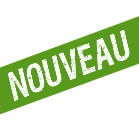 9
L’Acre
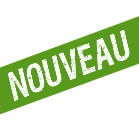 Bénéfice d’un taux minoré jusqu’à la fin du 3e trimestre civil suivant la date de début d’activité.Exemples : 
pour une création le 15 octobre 2020 taux réduit appliqué jusqu’au 30 septembre 2021
pour une création le 5 janvier 2021 taux réduit appliqué jusqu’au 31 décembre 2021
* Si cette activité vient en annexe d’une activité de vente, de prestations de service ou profession libérale non réglementée, le taux est de 3 %. Si elle vient en annexe d’une activité relevant de la Cipav, le taux est de 3,30%.
A ajouter : la contribution à la formation professionnelle 
et la taxe pour frais de chambre et de commerce ou de métiers.
10
Le calcul des cotisations 		et l’impôt sur le revenu
Application d’un %  au chiffre d’affaires en fonction de l’activité
11
Les modalités de déclaration et de paiement
Quel que soit le montant du chiffre d’affaires, les déclarations et les paiements doivent être effectués en ligne mensuellement ou sur option trimestriellement.

Déclaration du chiffre d’affaires (y compris s’il est à zéro). Premières déclarations attendues après 90 jours plus le mois en cours pour une option mensuelle. Ex : création en octobre, déclarations des 4 premiers mois en février, puis chaque mois. 
Pour info, Pôle emploi vous transmet des déclarations sur l’honneur pour ces premiers mois.


Paiement des  charges sociales et éventuellement l’impôt sur le revenu en effectuant ces formalités gratuitement avec un calcul automatique des charges :
		- sur le site   https://www.autoentrepreneur.urssaf.fr
		- sur l'appli mobile AutoEntrepreneur Urssaf téléchargeable sur l'App Store ou Play Store.
12
L’assurance maladie
Les travailleurs indépendants (artisans, commerçants, professions libérales non réglementées) et les professions libérales relevant de la Cipav, relèvent directement de la Caisse primaire d’assurance maladie (CPAM) de leur lieu de résidence. 

La CPAM prend en charge l’ensemble des prestations : 








Les travailleurs indépendants et professionnels libéraux peuvent bénéficier des mêmes services en ligne que les salariés en ouvrant leur compte personnel  sur ameli.fr.
* Excepté pour les professions libérales réglementées
** l’invalidité-décès est gérée par la caisse de retraite pour les  professions libérales réglementées
13
L’assurance maladie
14
La retraite
15
La retraite
Validation des trimestres de retraite (montants 2019)
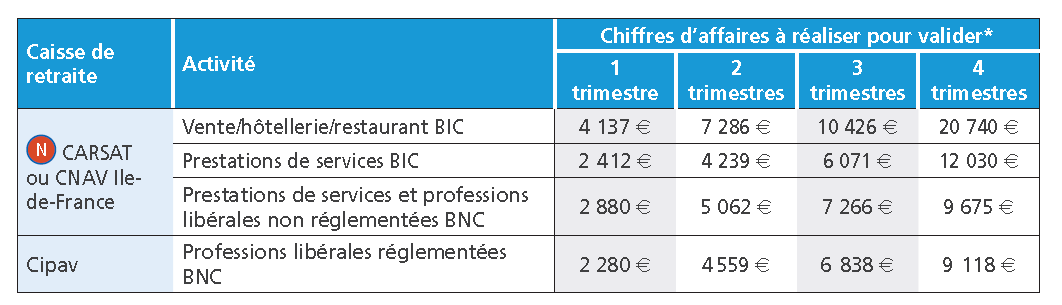 16
Les autres assurances
17
La sortie du dispositif
- Bascule volontaire dans le régime réel d’imposition 
     
- Dépassement des seuils de chiffre d’affaires pendant deux années consécutives
L’auto-entrepreneur sera informé de ce changement par lettre recommandée avec accusé de réception. Il disposera d'un délai d'un mois pour le contester.

- Chiffre d’affaires à zéro pendant 24 mois civils consécutifs ou 8 trimestres civils. 
L’auto-entrepreneur sera prévenu par courrier, le mois ou le trimestre précédant la radiation automatique de son compte auto-entrepreneur*.

- Cessation d’activité :
Etablir une déclaration de cessation d’activité au Centre de formalités des entreprises (CFE) :
sur www.autoentrepreneur.urssaf.fr pour les professions libérales
sur www.cfe-metiers.fr ou www.guchet-entreprise.fr pour les artisans
sur www.infogreffe.fr pour les commerçants
Pour les auto-entrepreneurs, cette radiation entraîne de plein droit celle des autres fichiers tels que le répertoire SIRENE, le Registre du commerce et des sociétés, le Répertoire des métiers, le Registre spécial des Agents commerciaux, le Registre spécial des Entrepreneurs individuels à responsabilité limitée, etc.
18
Les services en ligne
Vos services en ligne sur www.autoentrepreneur.urssaf.fr


Sur www.autoentrepreneur.urssaf.fr / « Mon compte » accès à l’ensemble des services en ligne sécurisés et gratuits 

 historique des déclarations,
 situation de votre compte, 
 indication des dates de déclarations et paiements (exigibilités),
 échanges avec mon Urssaf pour : 
 obtenir des attestations (immatriculation, fiscale, de vigilance, de chiffre d’affaires et de contribution à la formation professionnelle),
 demander d’un délai de paiement des cotisations,
 accéder à votre boîte aux lettres personnalisée.
19
Les services en ligne
Vos services en ligne sur l’appli mobile AutoEntrepreneur Urssaf


Des services en ligne sécurisés et gratuits :

 Déclarer et payer 
 Télécharger au format PDF votre justificatif de déclaration et de paiement pour chacune de vos échéances
 Accéder au détail des paiements déjà effectués sur l’échéance en cours
 Gérer vos moyens de paiements en toute simplicité depuis la rubrique « Mon profil » de l’application
 Accéder à une messagerie dédiée pour contacter votre Urssaf
20
L’action sociale
La création du Conseil de la protection sociale du travailleur indépendant (CPSTI)

Votre protection sociale vous permet, sous certaines conditions, de bénéficier d’une action sanitaire et sociale 
en tant qu’assuré social avec des aides mises en place par la CPAM ou la Carsat ;
au titre de votre activité de travailleur indépendant ou de professionnel libéral avec des aides, octroyées par le CPSTI, relatives à :
des difficultés dans votre activité professionnelle ;
des problèmes de santé ;
des difficultés après votre retraite (hors profession libérale réglementée).
Pour les professions libérales la Cipav gèrent également un fonds d’action sociale et peuvent accorder des aides aux adhérents en difficulté.
21